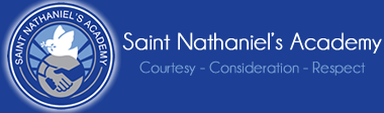 Science Knowledge Organiser – Electricity
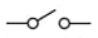 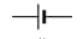 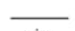 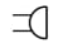 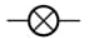 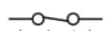 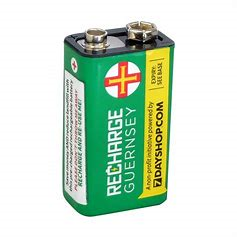 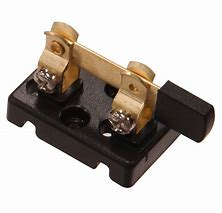 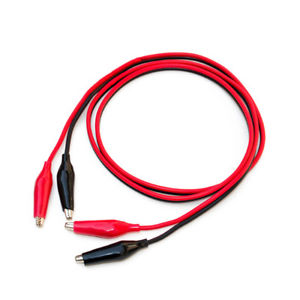 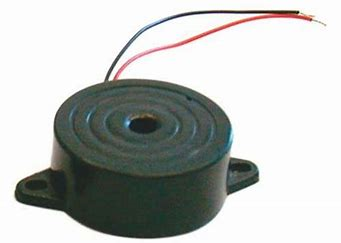 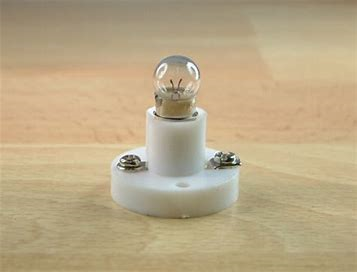 CAUTION
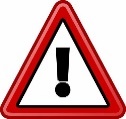 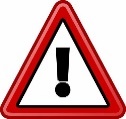 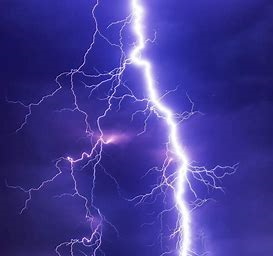 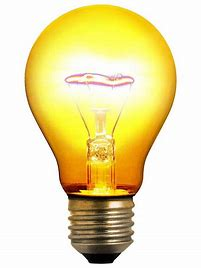 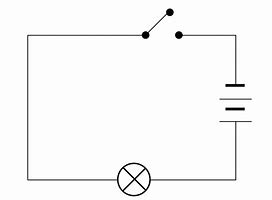 A simple circuit
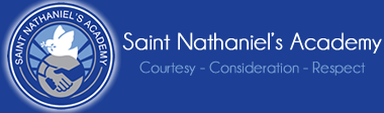 History Knowledge Organiser – Anglo Saxons and Scots
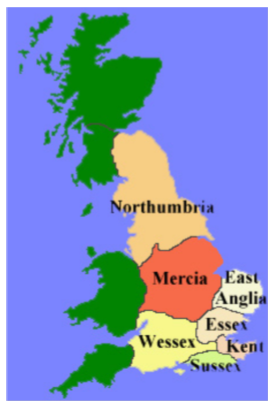 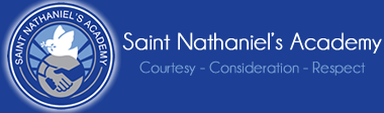 D&T Knowledge Organiser – Battery Operated Lights
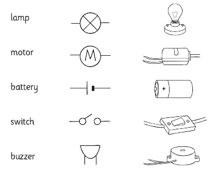 Science 
T Design & Technology
Engineering
Mathematics
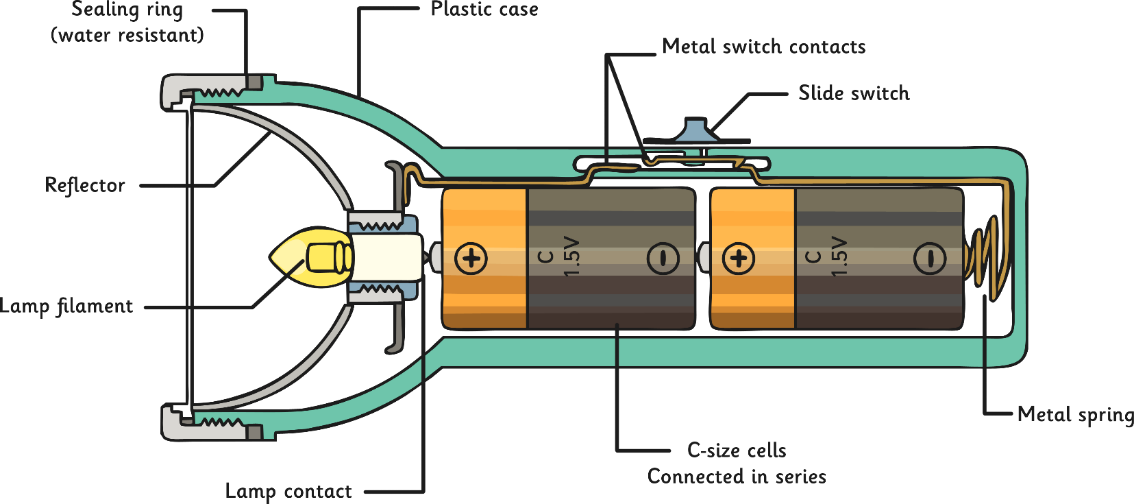 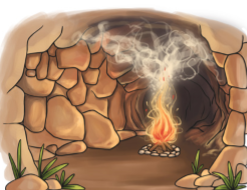 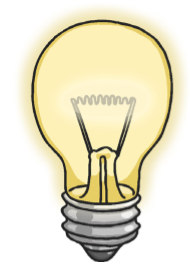 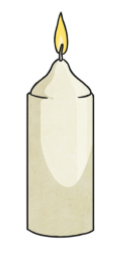 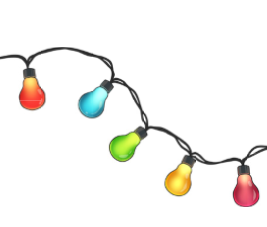 English Knowledge Organiser – Autumn 2
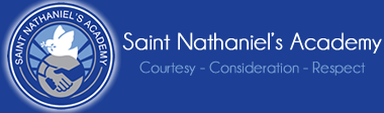 Our class book this term is ‘This Morning I Met a Whale’ by Michael Morpurgo.
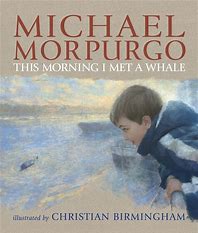 Punctuation
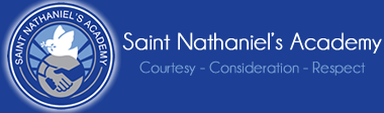 Maths Knowledge Organiser – Autumn 2
Multiplying and Dividing by 10, 100 and 1000
Perimeter
Multiplication and Division Facts
The perimeter of a shape is the total distance around the edge of the shape.
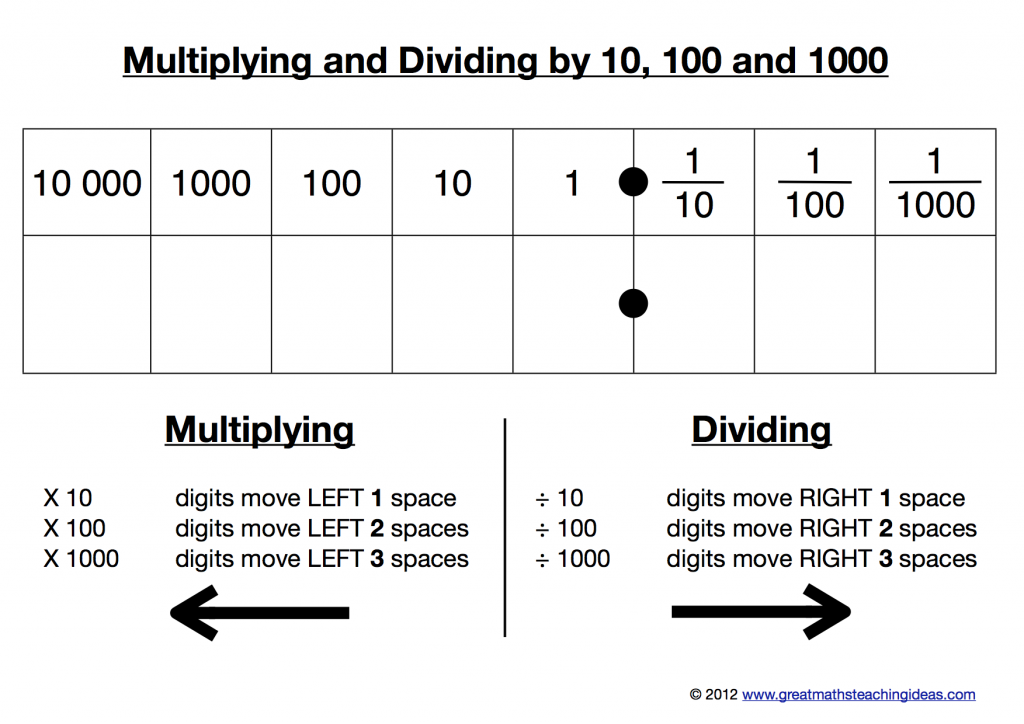 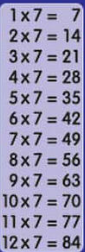 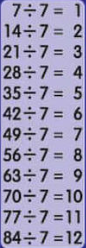 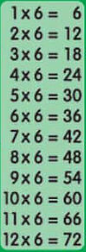 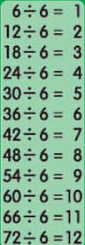 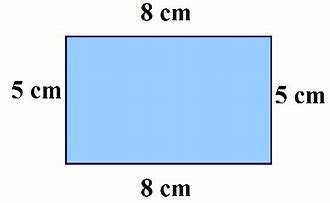 8 + 8 + 5 + 5 = 26cm
Key Vocabulary

Multiple— The product result of one number multiplied by another. 
Division – Splitting a number into equal groups or parts. 
Product — A result of multiplying numbers together e.g. the product of 6 & 3 is 18. 
Perimeter - The perimeter of a shape is the total distance around the edge of the shape
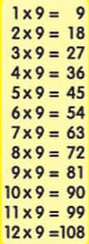 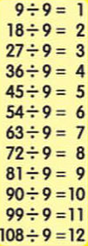 1,000m = 1km
5,000m = 5km   
10,000m = 10km
500m = ½ km
100m = 0.1km
Length
Anything that is multiplied by 0 is ALWAYS 0!
EG. 5 X 0 = 0 
       8 X 0 = 0
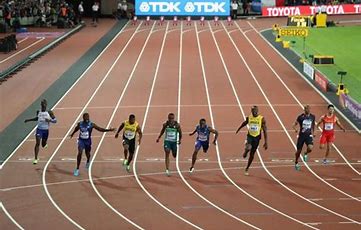